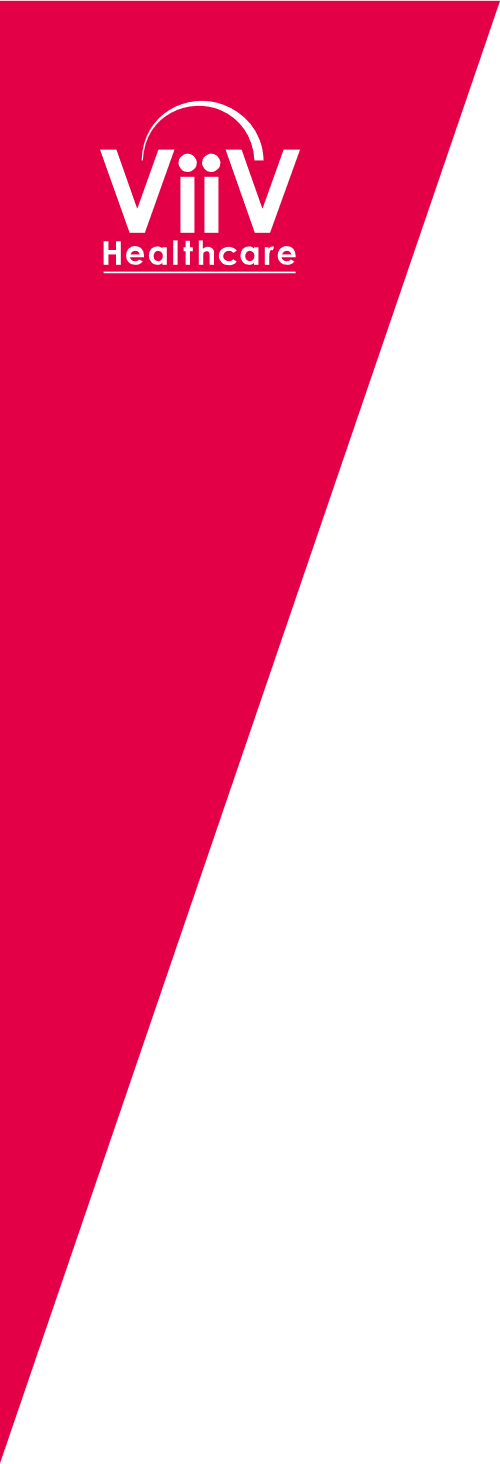 Viiv Healthcare Africa Pharmacovigilance Enhancement Project

Summary – January 2024
What is the Africa PV Enhancement project?
The Project was established as a collaboration with multiple local and international partners to strengthen PV across the African continent - in areas with high prevalence of HIV/AIDS - and monitor the safe and effective use of antiretroviral (ARV) medicines.
Why is the Africa PV enhancement project needed?
Africa continues to be the region with the highest burden of HIV yet contributes a negligible amount of safety reports post marketing. There is a need to embed a culture of adverse drug reaction (ADR) reporting into routine clinical practice in Africa, to enable the monitoring of the safety and effectiveness of medicines in the region, and to help identify any safety issues that are specific to the population. Safety reporting has a proven role in identifying important safety issues -  impacting patient management and outcomes.
Regions contributing to the PIDM(11.8 million individual case safety reports)2
PLHIV with access to ART in 2021 (N=28.7 million)1
Africa
Africa
RoW
RoW
ARV, antiretroviral; PIDM, programme for international drug monitoring; RoW, rest of world PV, pharmacovigilance
1. UNAIDS Fact Sheet, 2022. Available from: https://www.unaids.org/en/resources/documents/2022/UNAIDS_FactSheet Accessed September 2022; 2. Ampadu HH, et al. Drug Safety 2016:39;335–45
Aims and objectives of the pv enhancement project
Strengthening systems for patient safety across the African continent and monitoring the safe use of ARV medicines in a phased approach
Enhancing capabilities & skills of HCPs by building a culture of reporting adverse events (AEs), providing targeted support to healthcare facilities in need, and providing continuous, interactive training of HCPs
Strengthening mechanisms for reporting AEs) by simplifying AE reporting within healthcare facilities, and ensuring easy access to existing tools of reporting
Enhancing patient awareness through PV awareness campaigns, in collaboration with local community healthcare workers
PV, pharmacovigilance; HCPs, Healthcare Professionals; AEs, Adverse Events;
Countries and partners
Countries

Project initially aims to pilot in six African countries:
South Africa
Malawi
Kenya
Botswana
Uganda
Nigeria
Partners/collaborations - examples

Medicines Patent Pool
HIV Clinicians Society of Kenya
Infectious Diseases Institute of Uganda
South African Health Products Regulatory Agency
Elizabeth Glaser Pediatric Aids Foundation
Examples of activities
Below are examples of initial activities that VH have conducted as part of the project, this will evolve over time, with the aim to enhance existing systems/infrastructure to ensure sustainability for the future

Creation/provision/deployment of PV training material:
VH have produced 4 online PV training modules that will support HCP understanding components of PV, these modules can be deployed on most platforms. 

Let’s Talk PV Symposium Project Launch Event in South Africa: 
The launch of the project in South Africa was through a one-day interactive educational PV Symposium, called “Let’s Talk PV!”, over 50 HCPs were in attendance to discuss and raise awareness related to PV.
The symposium highlighted key AE reporting challenges (i.e, lack of PV knowledge and AE reporting culture). These were addressed by providing PV awareness and importance of AE reporting. 

“  Spotlight on Patient Safety”    PV Symposium Project Launch Event in Kenya: 
PV symposium held to launch the Project in Kenya.
The launch of the project in Kenya was in partnership with local stakeholders, through a PV Symposium, called ”Spotlight on Patient Safety” - over 300 HCPs were in attendance to discuss the importance PV plays in patient management. 

Establishment of PV Sentinel Site(s) in South Africa:
ViiV Healthcare is aiming to assist the National Department of Health’s PV Centre for Public Health Programmes to establish a PV Sentinel site, focused on the monitoring and evaluation of antiretrovirals at a hospital in Johannesburg, South Africa.
VH, ViiV Healthcare; PV, pharmacovigilance; HCPs, Healthcare Professionals; AEs, Adverse Events;
Questions or more information?
Contact: viiv.africapv@viivhealthcare.com